PRESENT PERFECT TENSE:FOR or  SINCENOVEMBER, 2013
Present Perfect Tensefor
Actions  -  events

experiences
NO SPECIFIC TIME
Present Perfect Tense
S
HAVE/ HAS
inf. osnova + ED/D
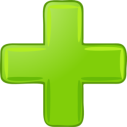 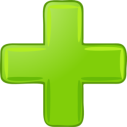 III kolona glagola
played, stayed, watched, 
arrived, liked,
studied, tried
come-come, 
make- made, buy-bought, get-got,
go-gone, be-been, do-done
Present Perfect Tense
S
HAVE/ HAS
inf. osnova + ED/D
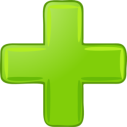 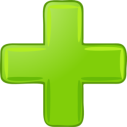 III kolona glagola
past participle
predicator
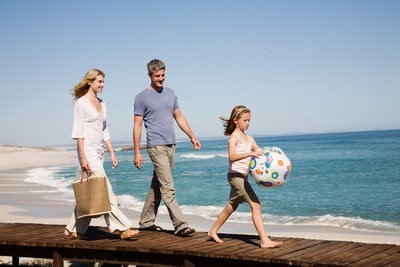 go
past 
participle
have
No specific time
I  _______________ to the beach twice.
have gone
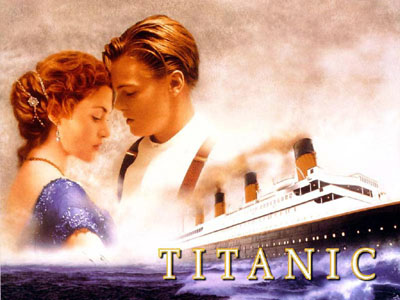 see
past 
participle
has
No specific time
Tom  _____________ Titanic several times.
has seen
hear
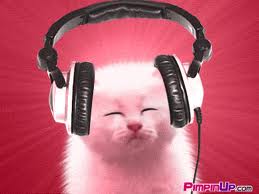 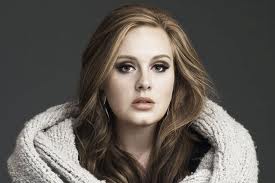 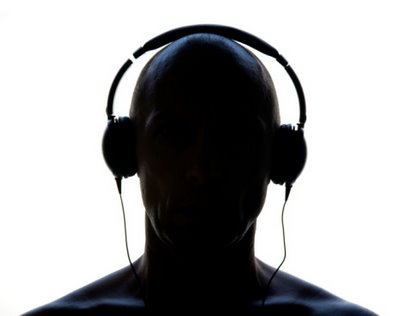 Specific time
(definite time)
past 
participle
have
No specific time
I  _____________ Adele’s new song twice.
have heard
I  ________ Adele’s new song  last Friday.
heard
I
You
We
they
He
She 
It
Present Perfect
Affirmative= have / has
Negative= haven’t / hasn’t
Pronoun
Aux. Verb
Main Verb
Complement
English.
tennis with my friends
that movie twice.
to that concert.
studied
played
seen
gone
have
haven’t
studied
cooked
worked
Japanese.
potatoes and meat.
late twice this weekend.
has
hasn’t
The verb changes in past participle.
YES / NO QUESTIONS (Confirmation)
You    have   studied   English.
Yes, I have
No, I haven’t
Have
you
studied   English?
studied
played
seen
gone
I
You
We
they
English?
tennis with my friends?
that movie twice?
to that concert?
Have
He
She 
It
studied
cooked
worked
Japanese.
potatoes and meat.
late twice this weekend.
Has
The verb changes in past participle.
FOR and SINCE
We use FOR to tell a period ( of time).
I’ve been in Italy for five days.
					
					    period
We use SINCE to tell a point( of time).
I’ve been in Italy since Sunday.
					
					        point
Fill in SINCE or FOR.
1 	_____ Easter
2 	_____ last summer
3 	_____ two weeks
4 	_____ my birthday
5 	_____ 1995
6 	_____ three days
7 	_____ my childhood
8 	_____ a few minutes
9   _____  I was ten
10 _____ ten years
11 _____ I was young
12 _____ 1st April
since
since
for
since
since
for
since
for
since
for
since
since
Fill in SINCE or FOR.
for
We’ve known each other ______ two years.
She’s been sick ______ last Friday.
I’ve known Jack ______many years.
Chris hasn’t called us ______ my birthday.
They’ve been married ______ 1978.
Mr. Common has been in his office ______ one o’clock.
Mrs. Common has written a letter______ one hour.
They haven’t  washed their car ______a month.
I haven’t cut my hair ______ last month.
We have been at this school ______  seven years.
We have been at this school ______  2007.
since
for
since
since
since
for
for
since
for
since
How long / Ana/ be / sick? // last Thursday
How long / you / know / each other? // two years
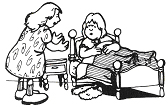 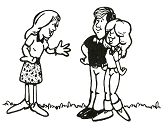 How long has Ana been sick?
How long have you known each other?
Ana (She) has been sick since last Thursday.
We’ve known each other for two years.
How long / Diane / have / problems / with her back? // four years
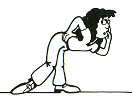 How long has Diane had problems with her back?
She has had problems with her back for four years.
How long / Mr. and Mrs. Peterson / be / married? // 1945
How long / you / have / a headache // ten o’clock this morning
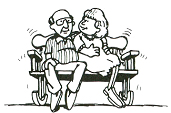 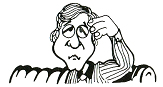 How long have Mr. and Mrs. Peterson been married?
How long have you had a headache?
I ’ve had a headache since ten o’clock this morning .
They’ve been married since 1945.
How long / he/ be / here? // five and a half years
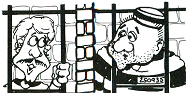 How long has he been here?
He’s  been here for five and a half years.
Chose suitable tense.
yesterday
	a) Past Simple	    b) Present Perfect
today
	a) Past Simple	   b) Present Perfect
at 6 a. m. today
	a) Past Simple	   b) Present Perfect
in 1995
	a) Past Simple	   b) Present Perfect
a long time ago
	a) Past Simple	   b) Present Perfect
in my life
   a) Past Simple	   b) Present Perfect
in Shakespeare's lifetime
   a) Past Simple	   b) Present Perfect
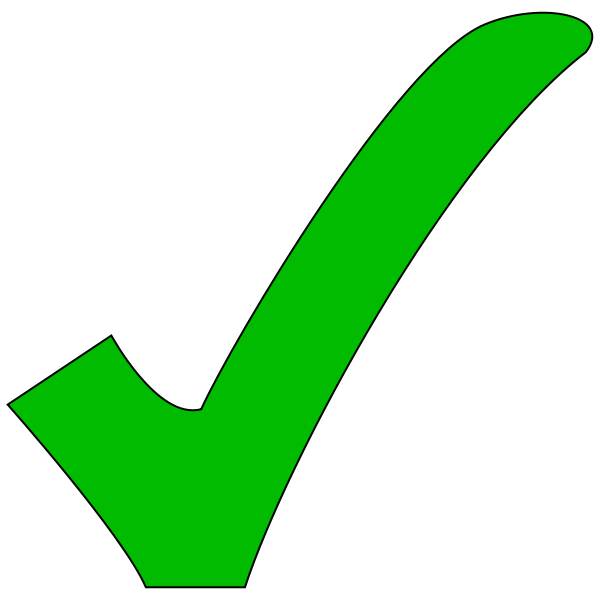 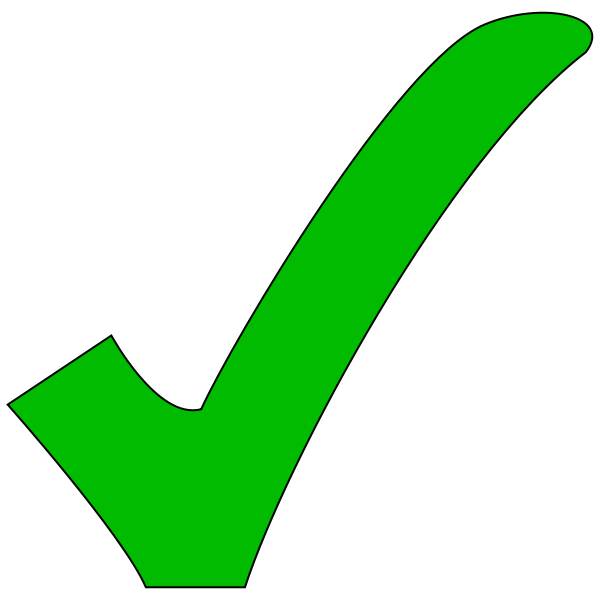 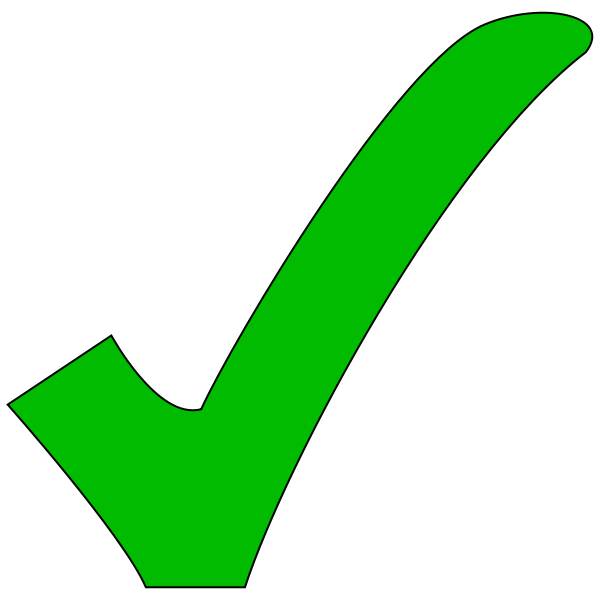 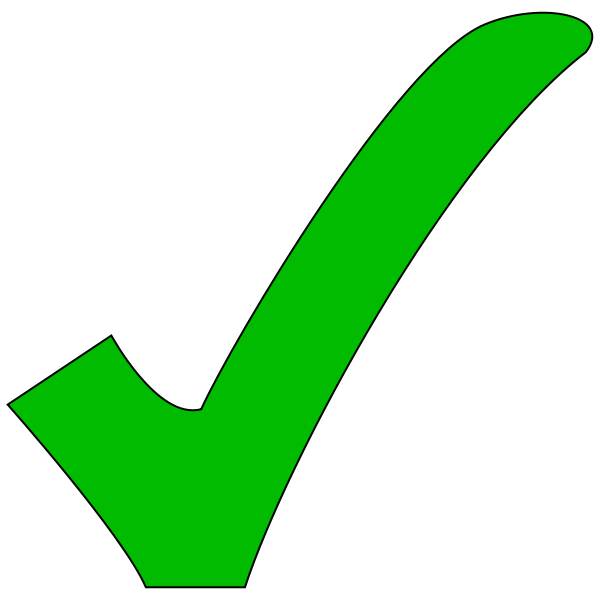 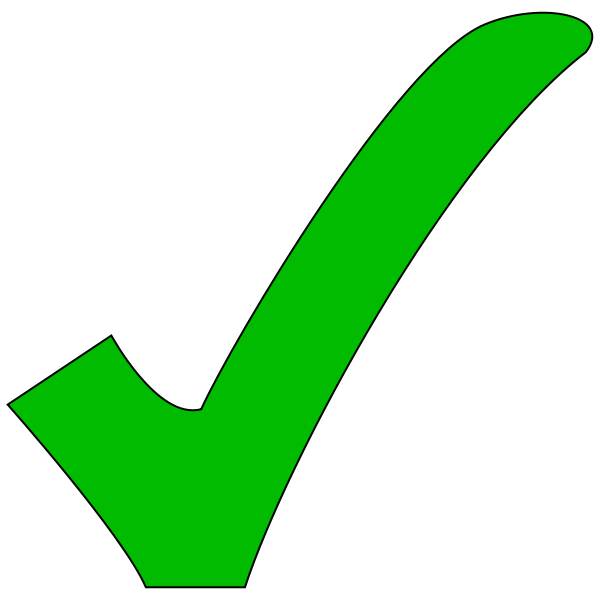 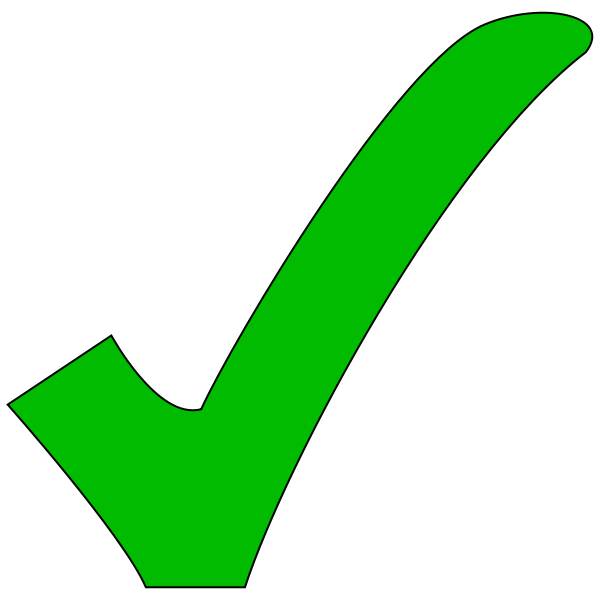 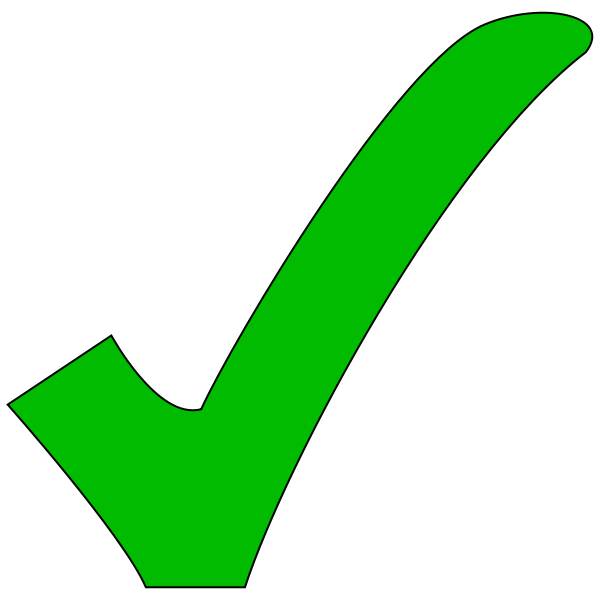 Chose suitable tense.
last year
 	a) Past Simple	b) Present Perfect
since 1999
	a) Past Simple	b) Present Perfect 
two seconds ago
	a) Past Simple	b) Present Perfect
so far
     a) Past Simple	b) Present Perfect
for a year
	a) Past Simple	b) Present Perfect
since my birthday
	a) Past Simple	b) Present Perfect
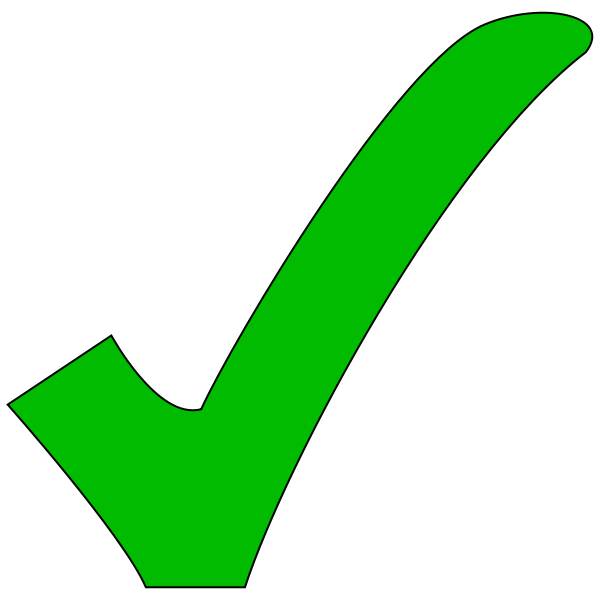 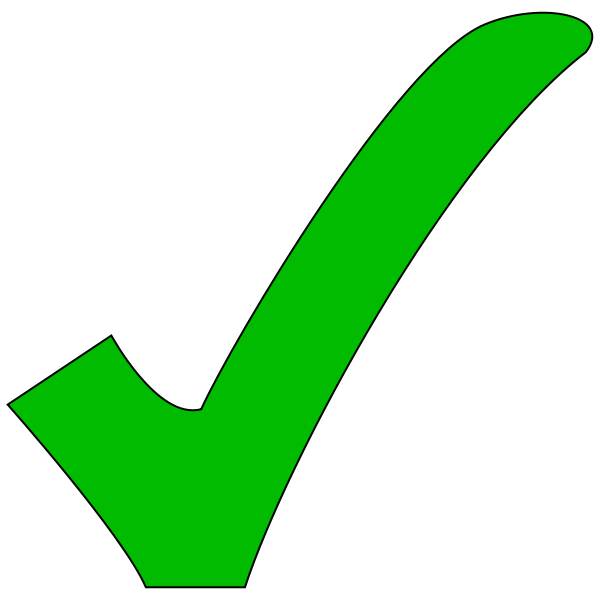 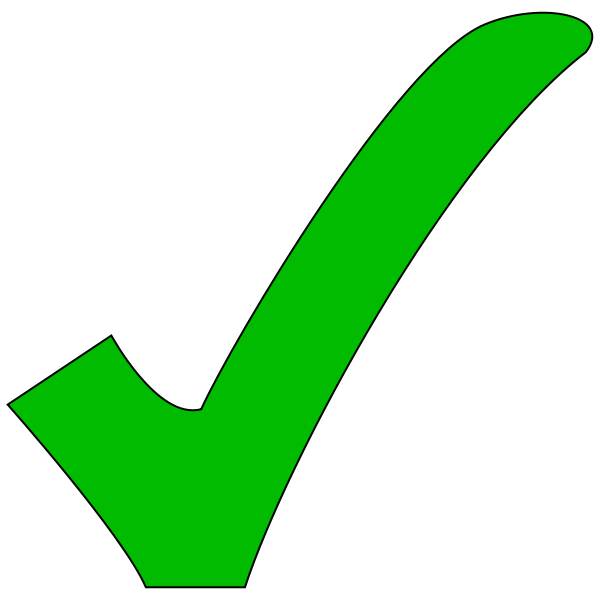 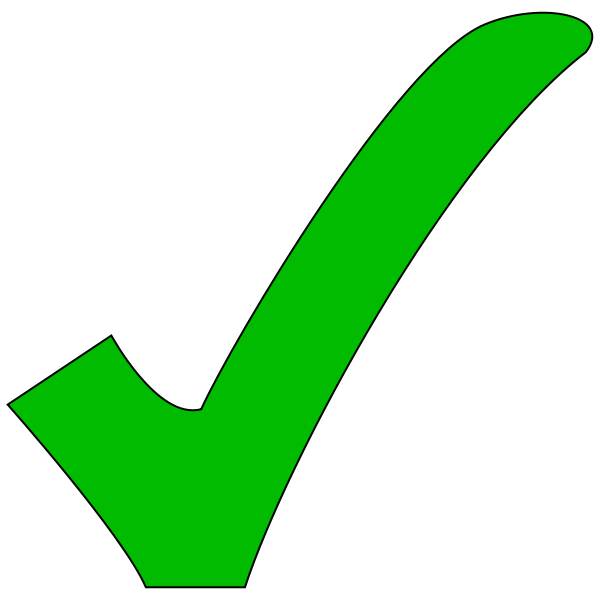 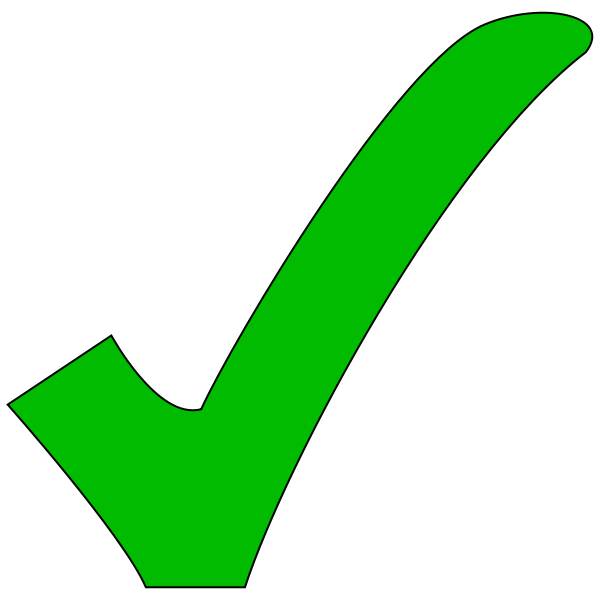 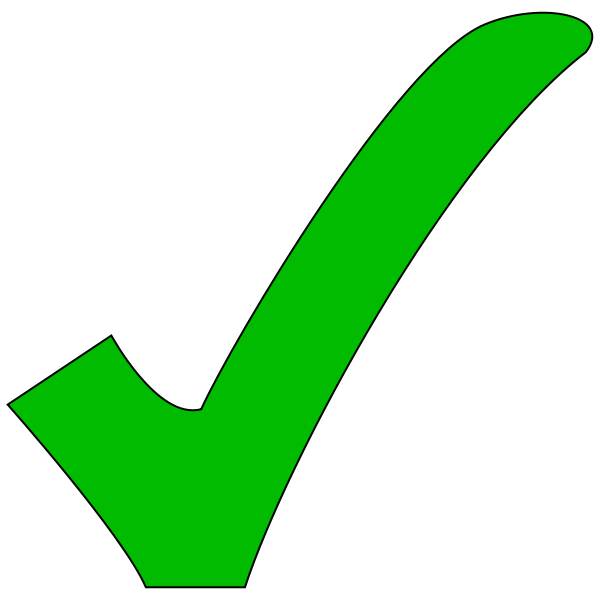 Chose suitable tense.
ever
 	a) Past Simple	b) Present Perfect
in  1999
	a) Past Simple	b) Present Perfect
for ten hours
	a) Past Simple	b) Present Perfect
just
     a) Past Simple	b) Present Perfect
ten hours ago
	a) Past Simple	b) Present Perfect
already
	a) Past Simple	b) Present Perfect
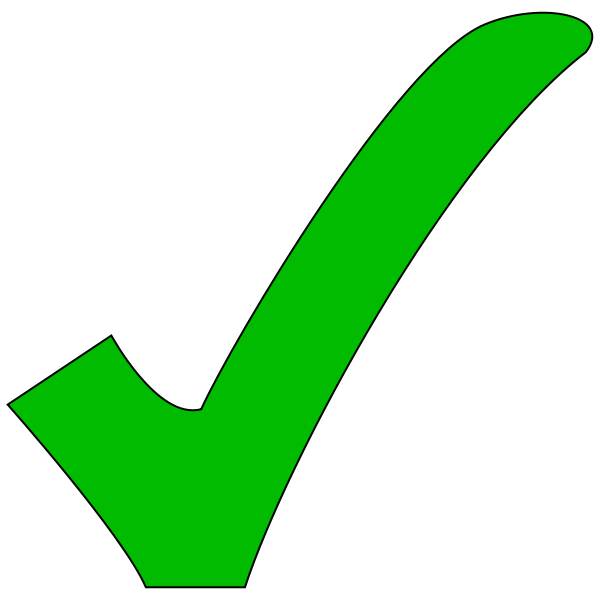 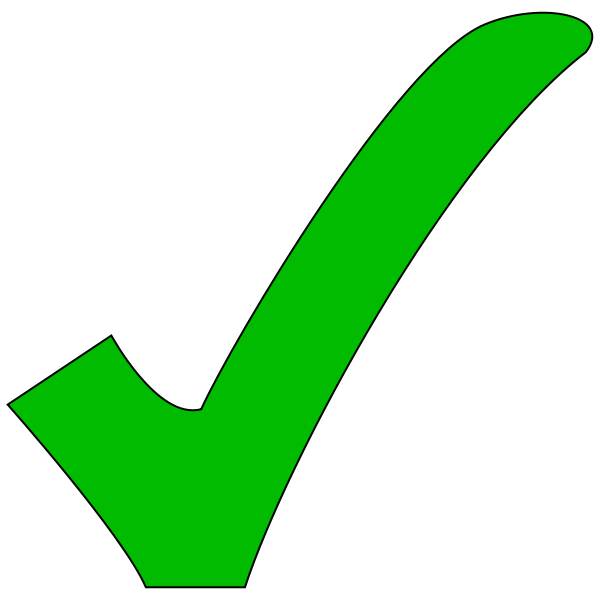 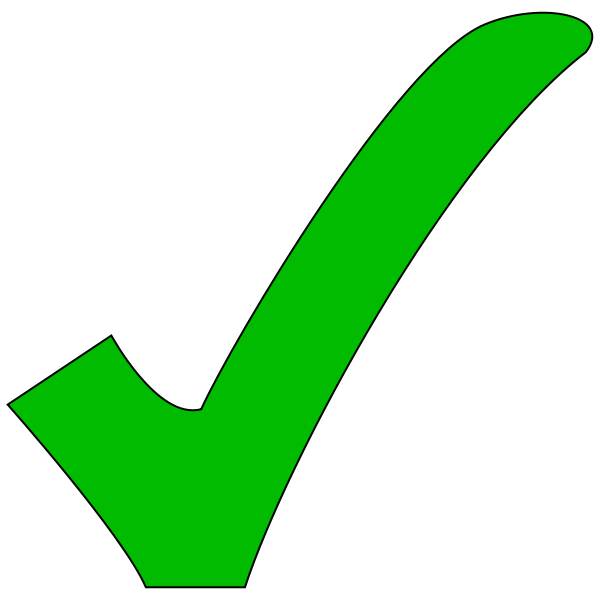 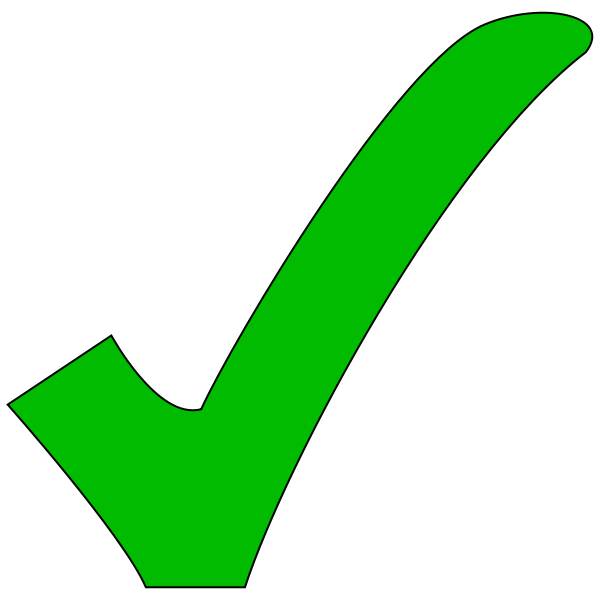 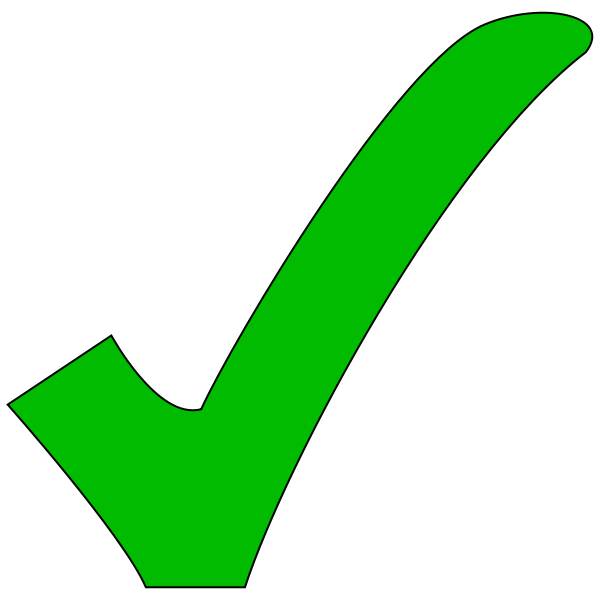 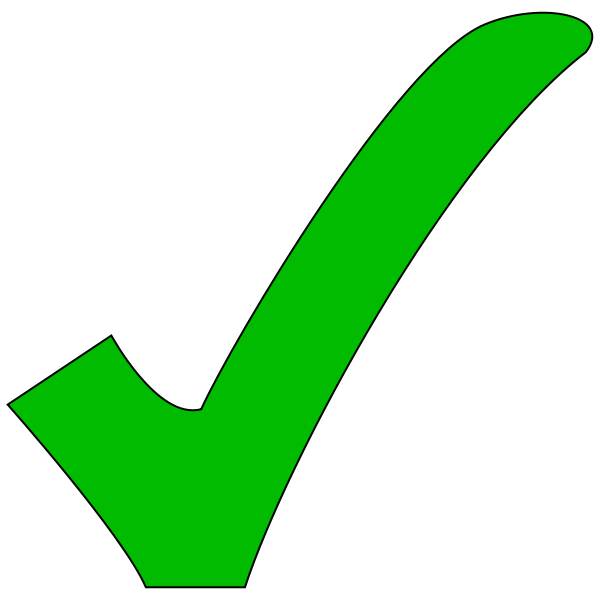 Now, take your books and practise!